ВЕСНУ ВСТРЕЧАЕМ,ЖАВОРОНКОВ ЗАЗЫВАЕМ
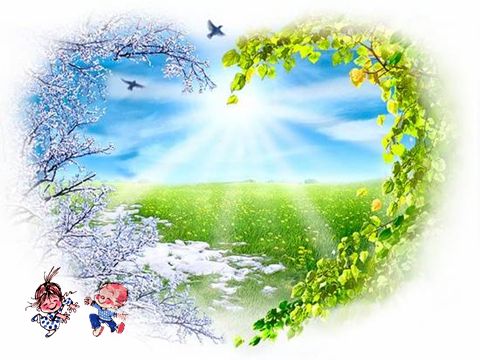 21 марта - День весеннего равноденствия
НОЧЬ = ДЕНЬ
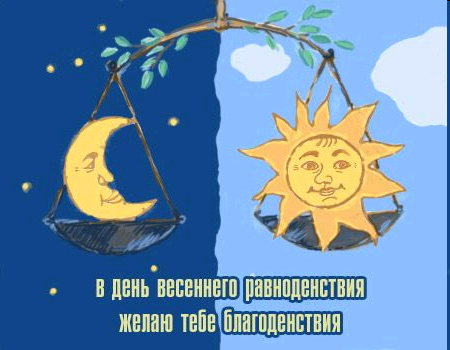 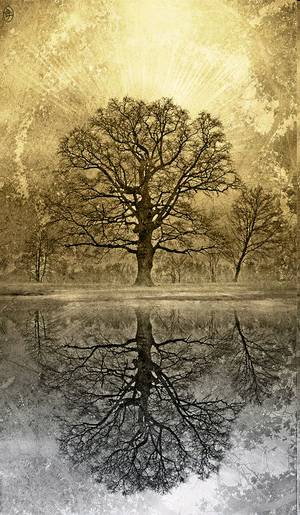 Считается, что в день весеннего равноденствия энергетика человека меняется как вода в сосуде, в который положили электрические провода и подали напряжение. Тело человека наполняется силой и жаром.
22 МАРТА - СОРОКИ
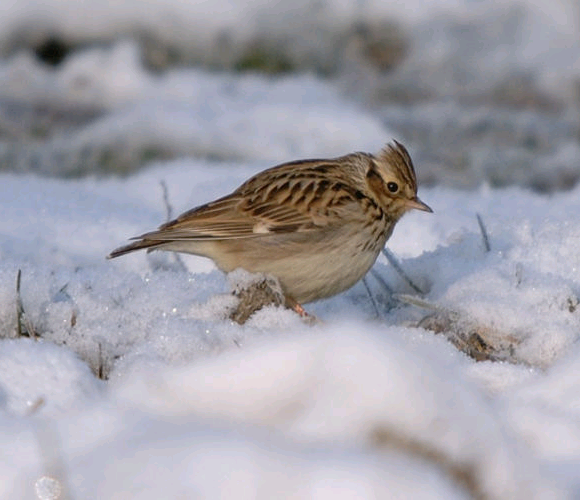 У русского народа существовала вера в то, что 22 марта, в день Сорока мучеников, из теплых стран прилетают сорок разных птиц, и одна из них – полевой жаворонок.
Жаворонок
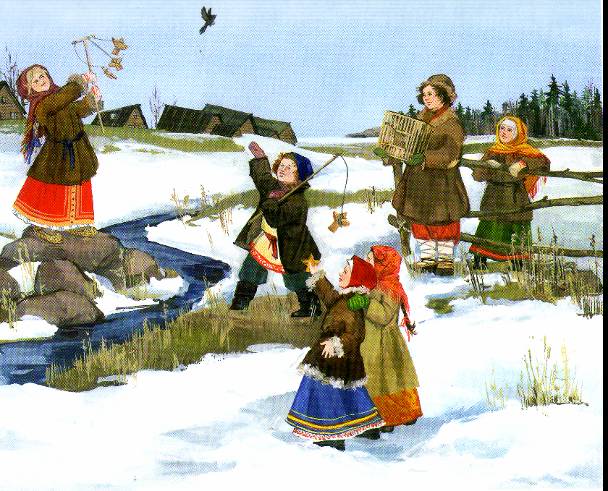 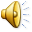 Михеева С.В. Летит кулик из-за моря…
Дети с криком и звонким смехом бежали закликать жаворонков, а с ними и весну.
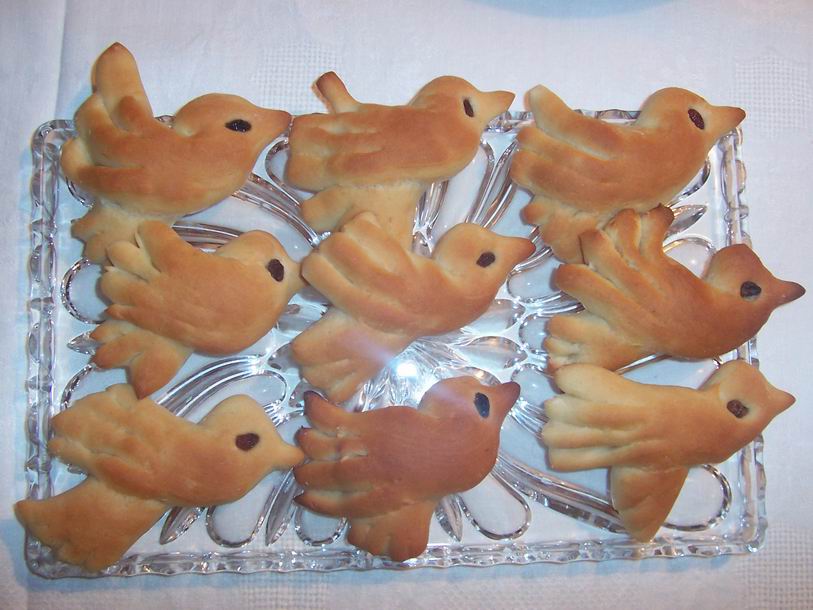 «Жаворонки, жаворонки,
прилетите к нам,
принесите весну-красну.
Зима нам надоела,весь хлеб у нас поела!»
Жаворонков выпекай,         весну зазывай!
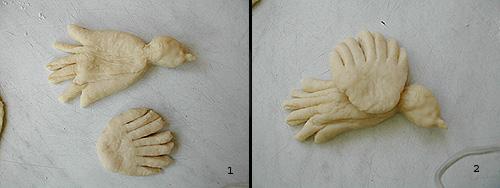 Полевой жаворонок размером немного крупнее  воробья и имеет неяркую, но привлекательную окраску оперенья.
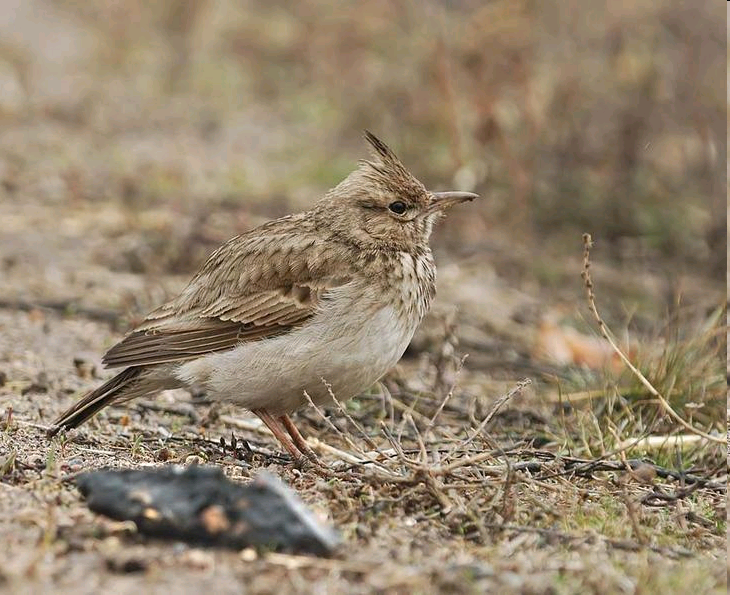 Прилетают жаворонки ранней весной, в марте.
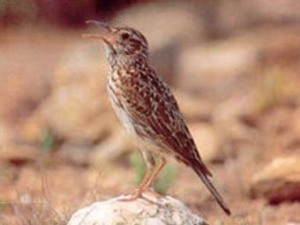 Жаворонки держатся стайками по проталинам, обнажившимся на солнечных пригорках, или близ опушек, где можно спрятаться от ветра и непогоды. В таких местах они бегают по земле и отыскивают осыпавшиеся прошлогодние семена трав.
Место обитания
Обитают полевые жаворонки в  полях,  лугах и степях.
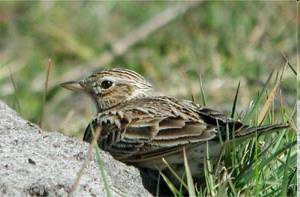 Питание
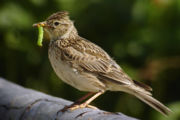 Питается семенами и насекомыми
Гнездование
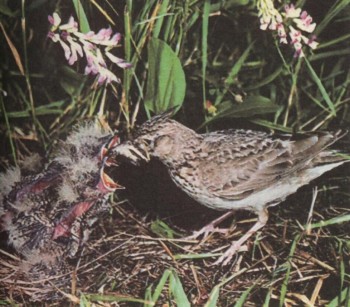 Гнездо располагает всегда на земле: в ямке, сделанной либо самой птицей, либо копытом лошади или коровы, обычно среди негустой, иногда совсем редкой травы.
Разнообразие жаворонковых
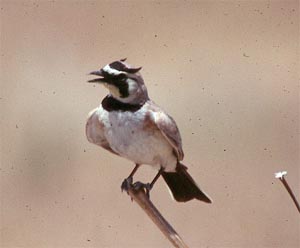 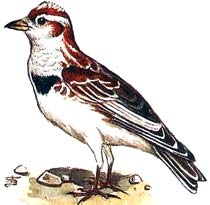 Рогатый жаворонок
Монгольский жаворонок
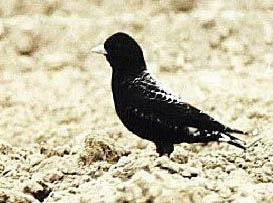 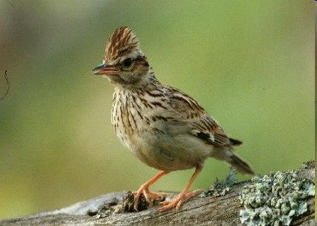 Чёрный жаворонок
Лесной  жаворонок
Пение
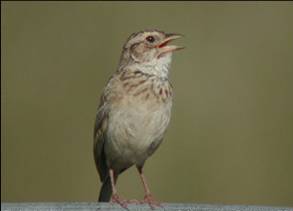 Петь самцы полевого жаворонка начинают сразу по прилету с зимовки. Поднимаясь высоко в небо, превращаясь в невидимую точку, жаворонок поёт так громко, что звук песни раздаётся на километры.
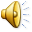 ВЕСЕННИЙ ХОРОВОД
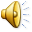 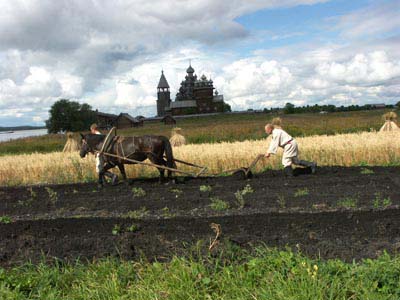 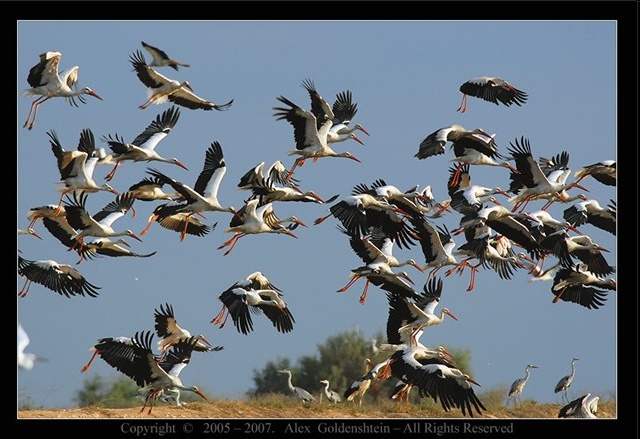 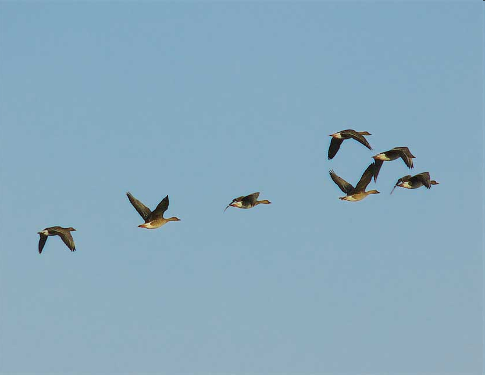 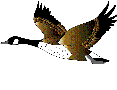 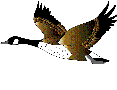 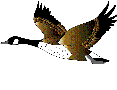 «ГРАЧИ ПРИЛЕТЕЛИ»
А.К.САВРАСОВ
1830 - 1897
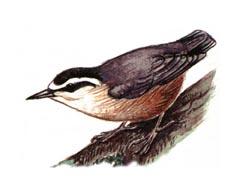 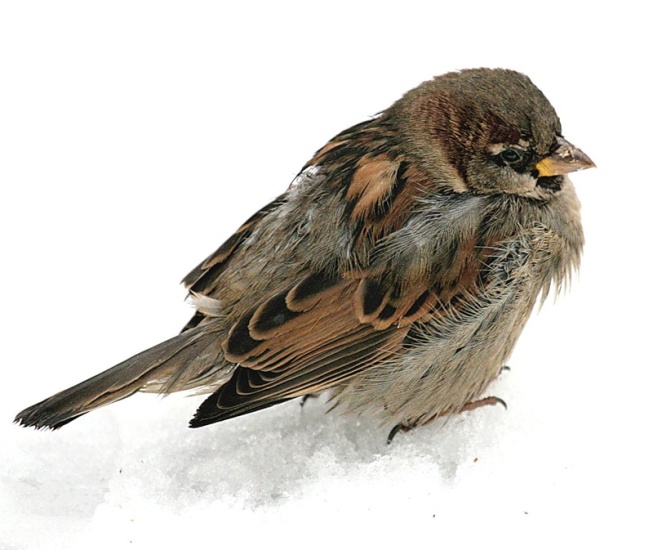 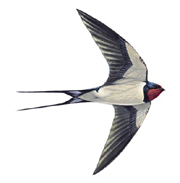 2
3
1
Назовите птиц, обитающих в нашем городе
4
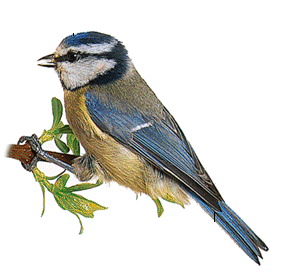 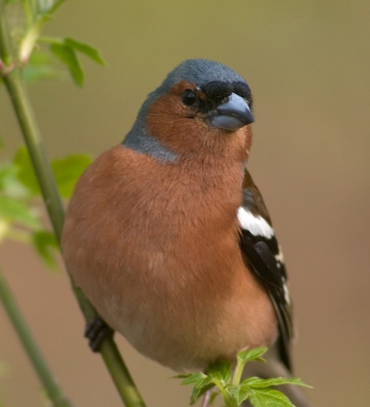 5
6
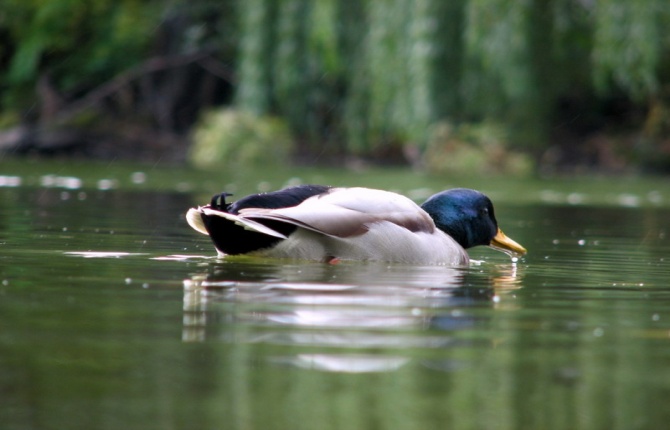 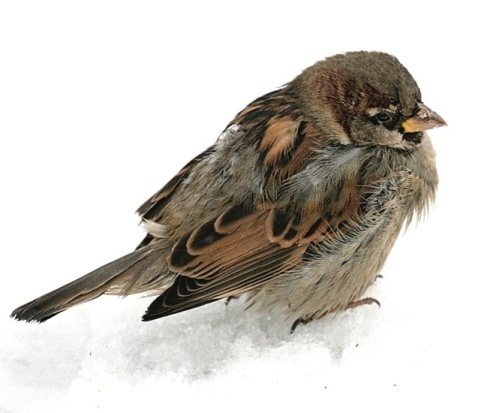 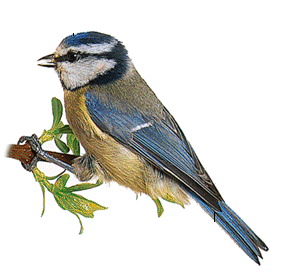 ЗИМУЮТ У НАС
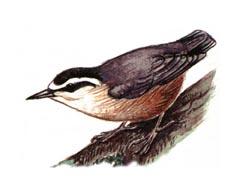 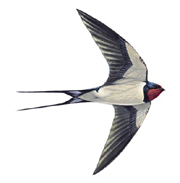 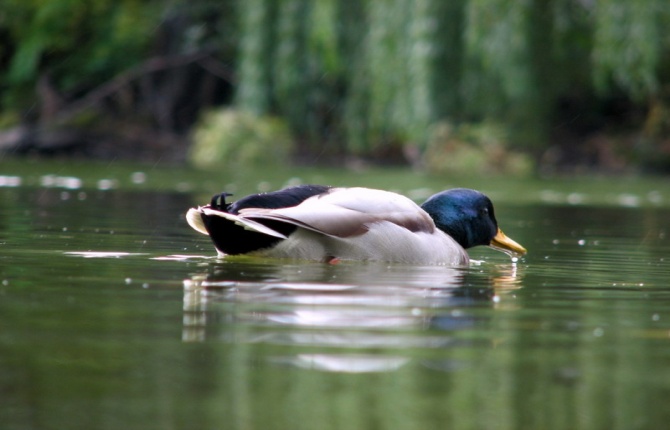 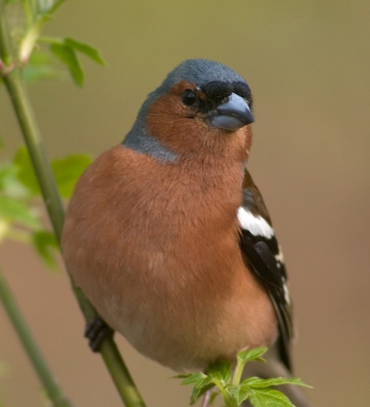 ПРИЛЕТАЮТ К НАМ ВЕСНОЙ
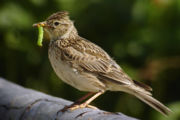 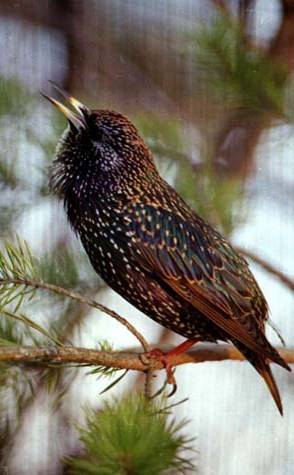 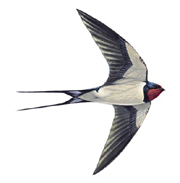 1
2
3
«Прилетает, хвостом лёд разбивает.»
ТРЯСОГУЗКА
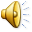 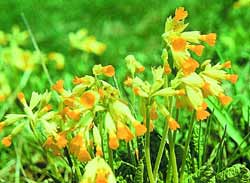 П е р в ы е   
            
ц в е т ы
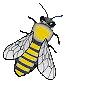 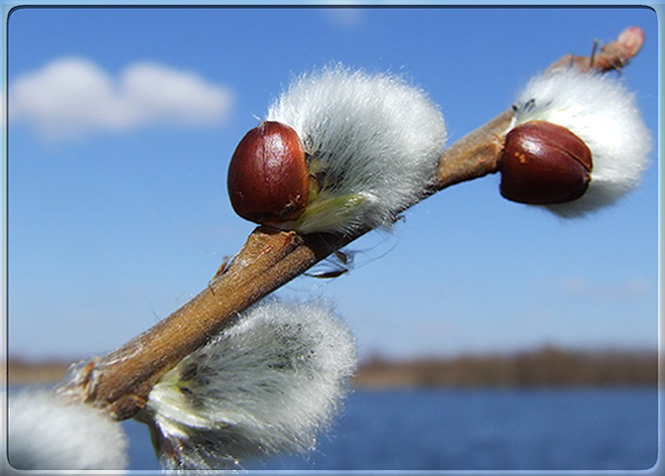 УЗНАЙ            ПЕРВОЦВЕТЫ
3
1
2
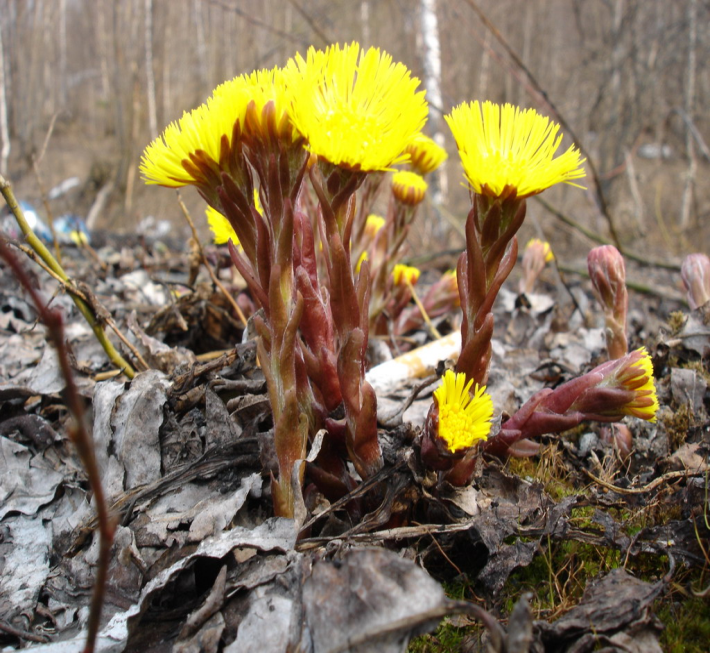 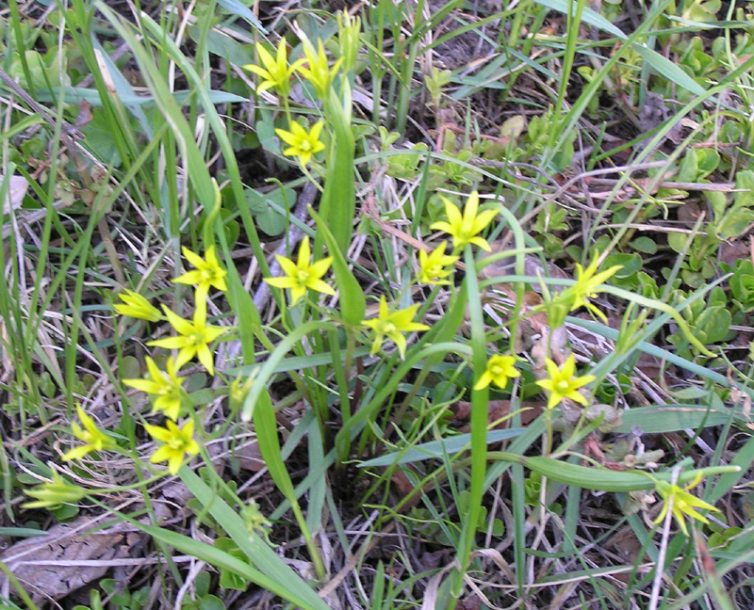 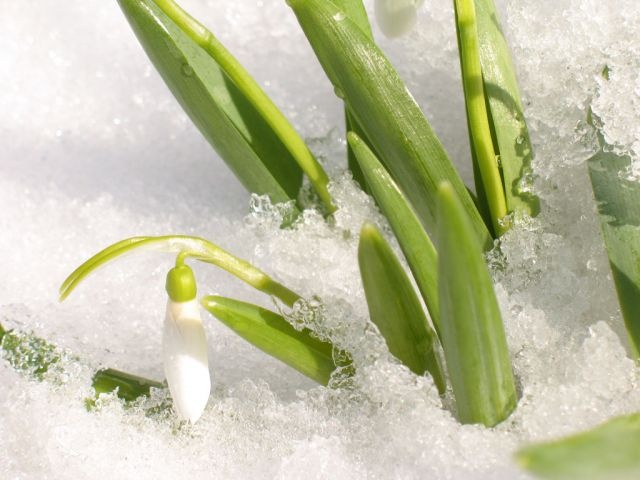 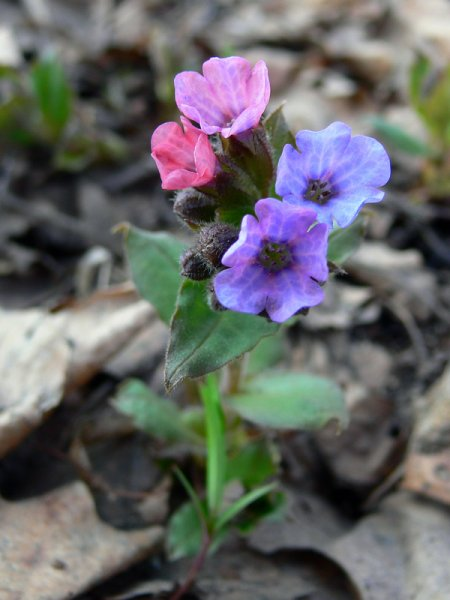 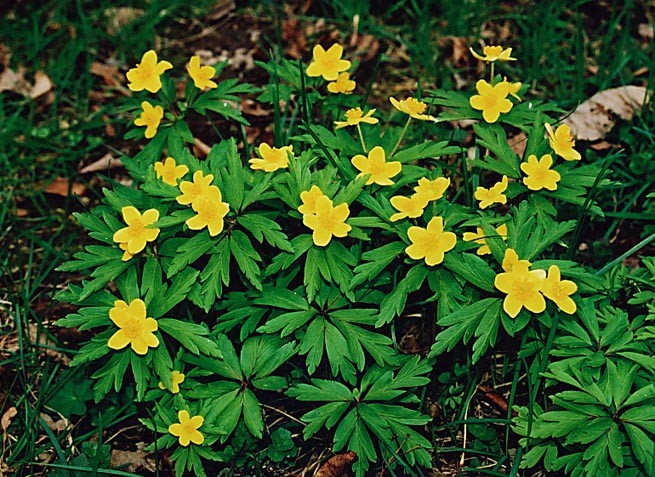 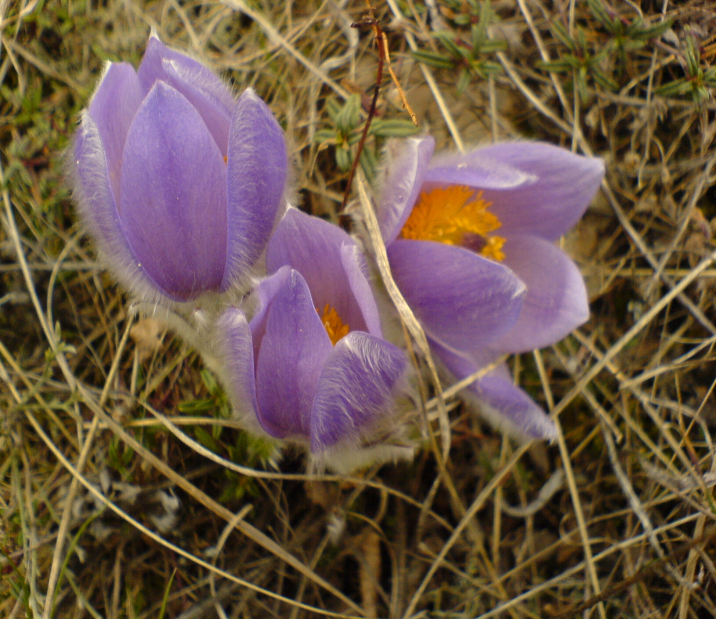 4
5
6
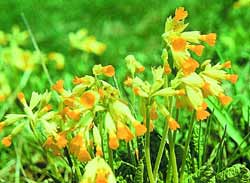 П е р в ы е   
            
ц в е т ы
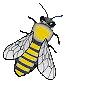 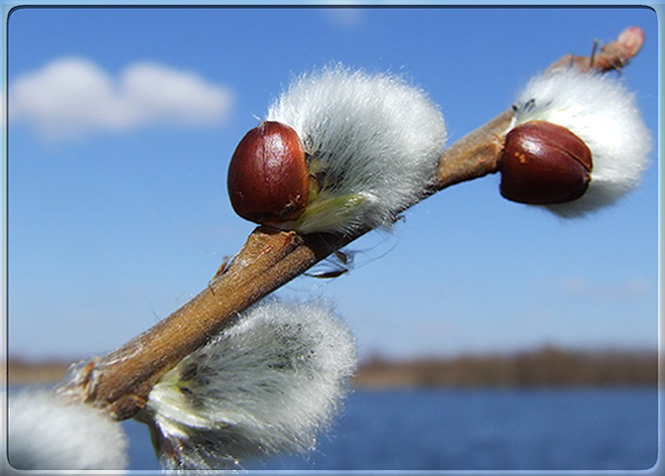 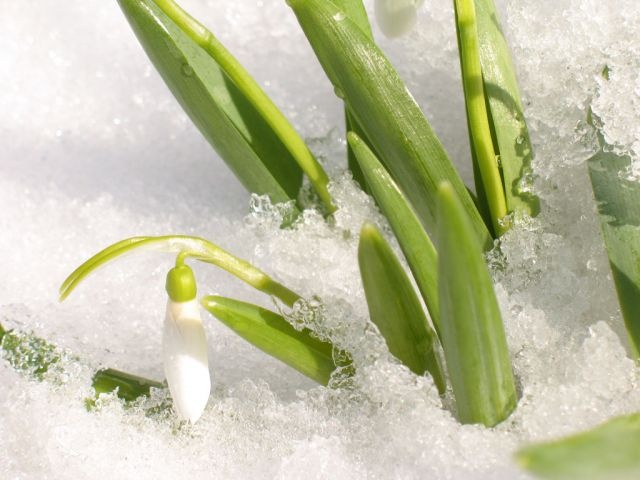 Первым вылез из земли на проталинке!
Он мороза не боится,
Хоть и маленький.
Стоит в белой шапчонке
И зелёной распашонке.
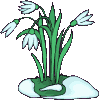 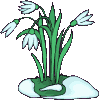 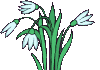 Подснежник
На глиняных откосах,
В оврагах, вдоль дорог 
Появился первым
Жёлтый огонёк.
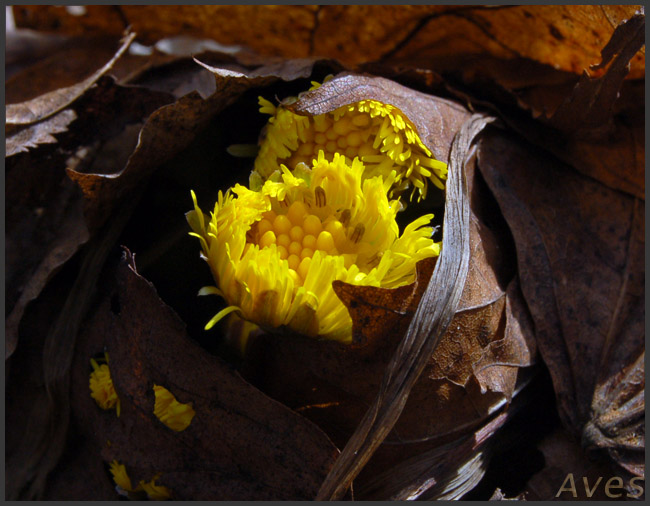 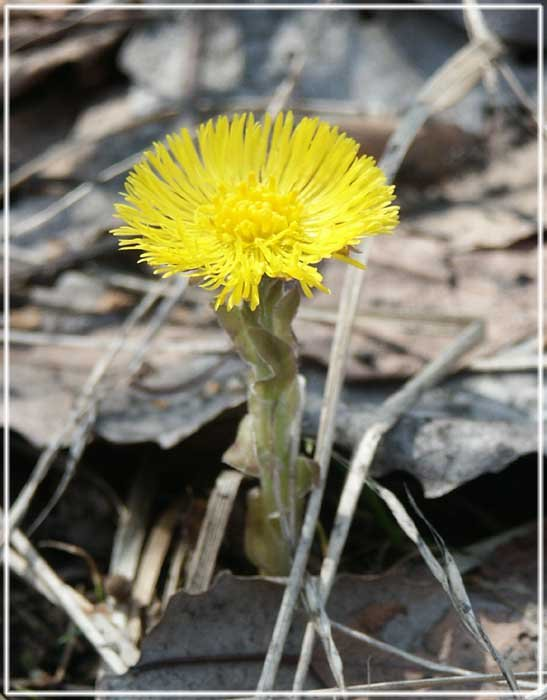 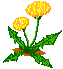 Мать-и-мачеха
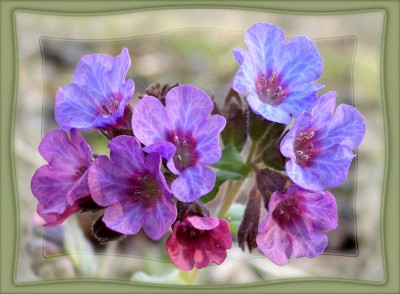 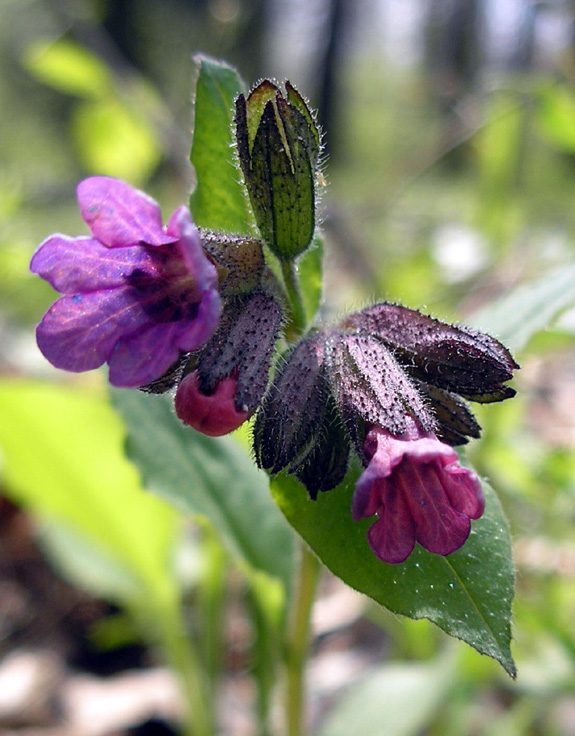 Не успел сойти белый снег,
Появился ранний, смелый побег,
А цветочки у него все разные:
Фиолетовые, синие, голубые, красные…
Они меняют окраску, следуя моде,
Красуются при холодной погоде,
Цветы ароматные - 
                       содержат много нектара,
Цветут в садах, очень любят дубравы.
Медуница
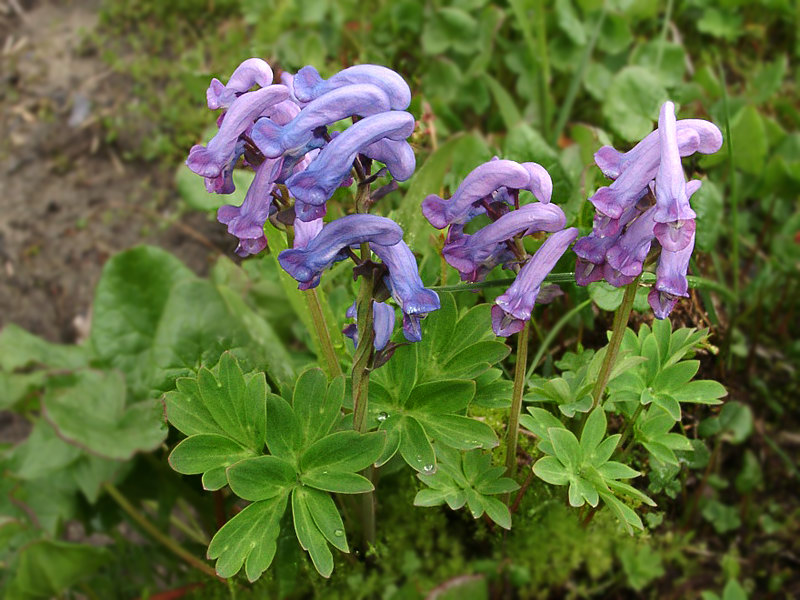 Хохлатка
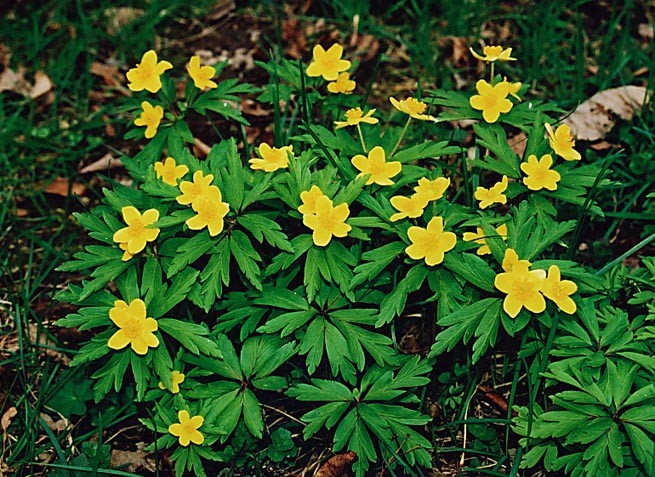 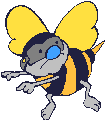 Ветреница
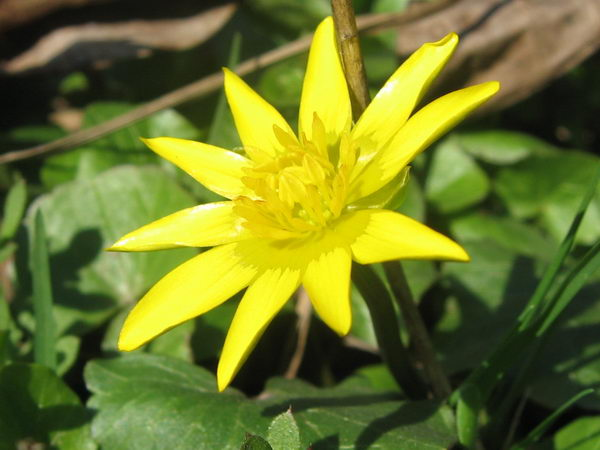 Сквозь сыпучий снег 
Он пустил свой жёлтый побег,
Красивые лаковые щёчки,
А под стеблем кулачок -
Клубеньков тугой пучок.
Чистяк
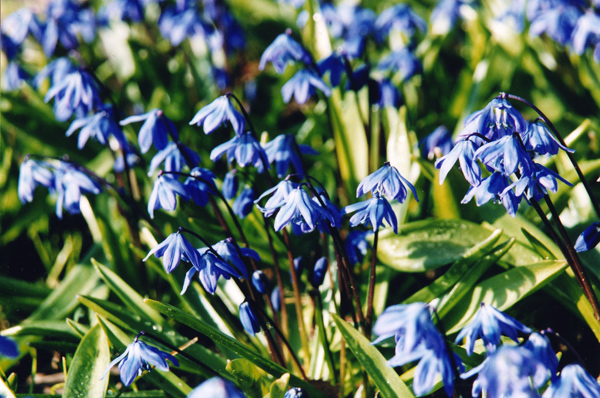 Пролеска сибирская
У корней берёзочки
Золотые звёздочки,
А в земле есть луковки,
Чуть побольше клюковки.
Его люди не едят,
Хоть он луку близкий брат,
Но если гуси прилетят,
То им-то он не будет рад.
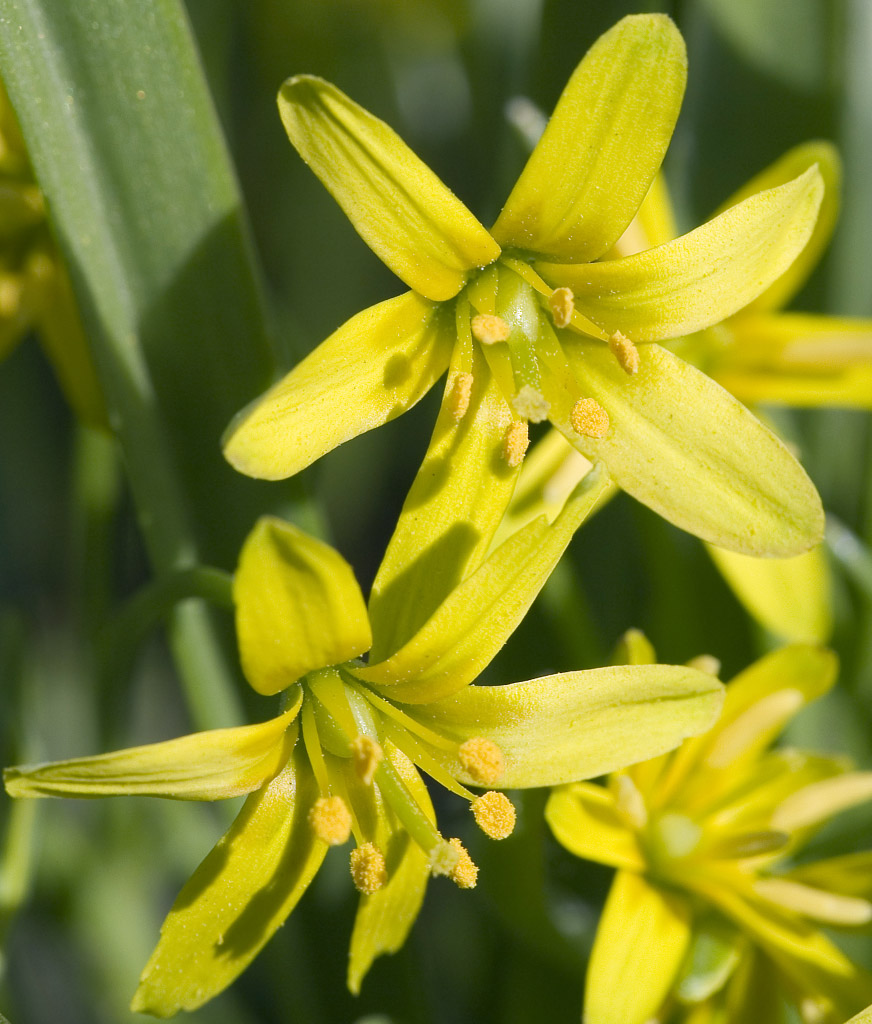 Гусиный лук
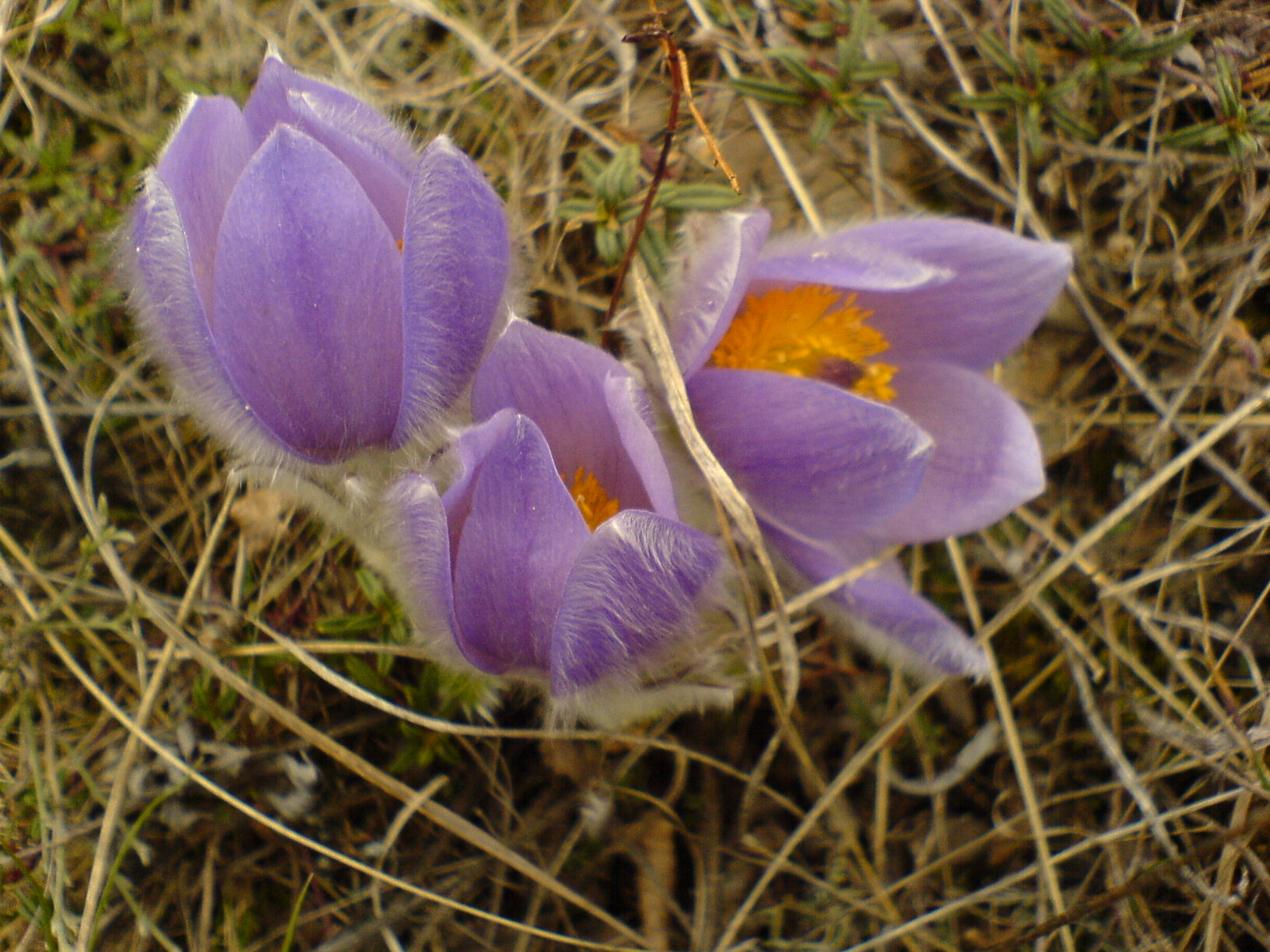 Прострел раскрытый (сон – трава)
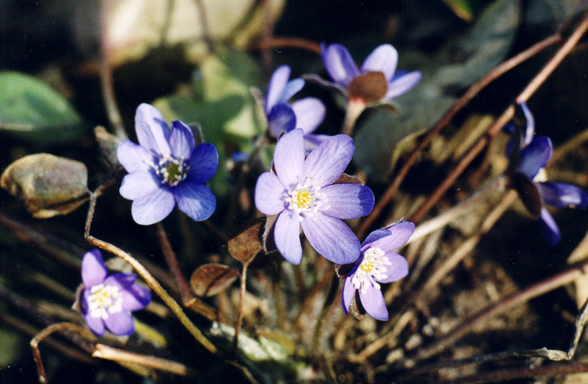 Печёночница благородная
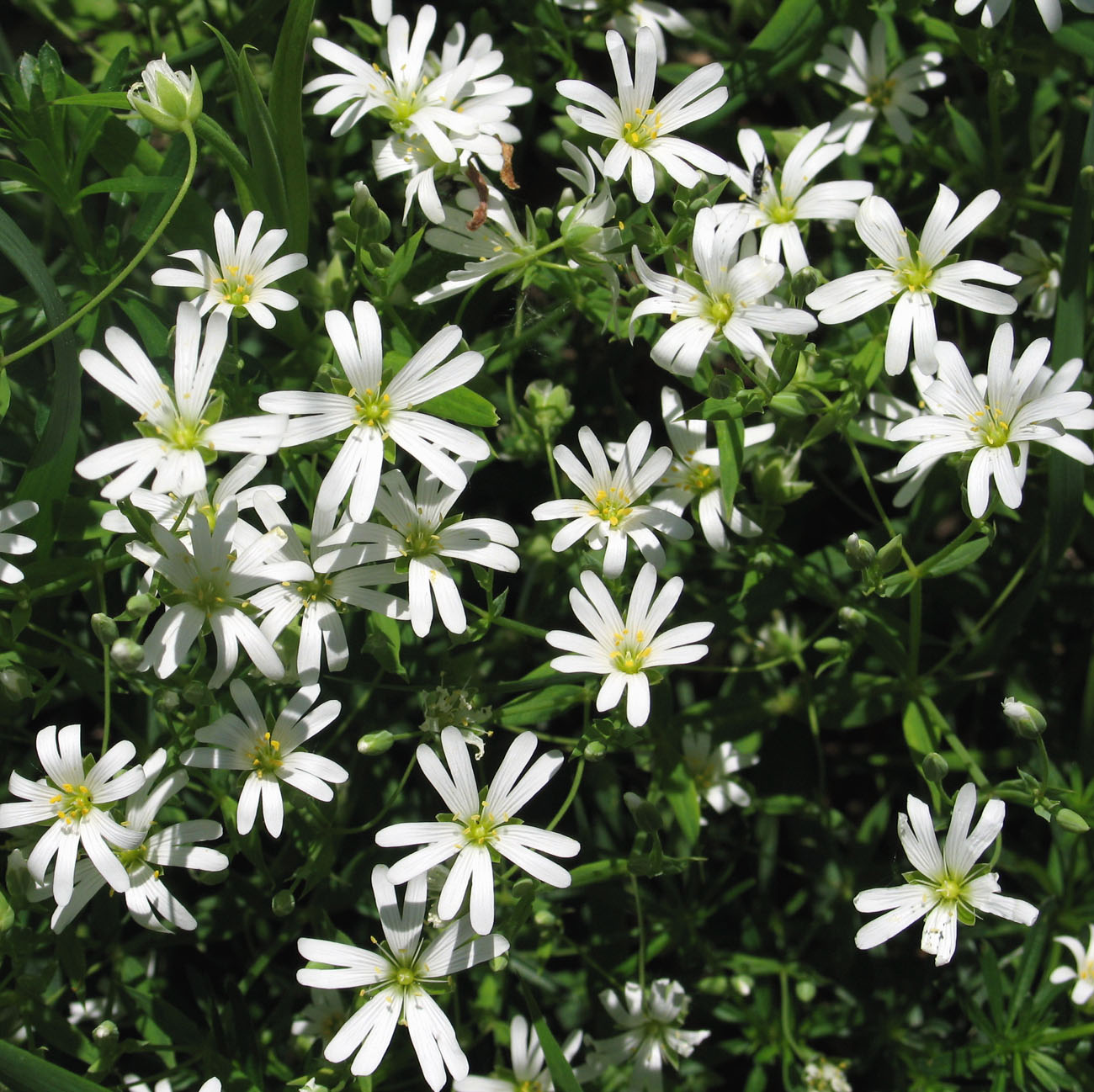 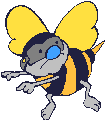 Звездчатка
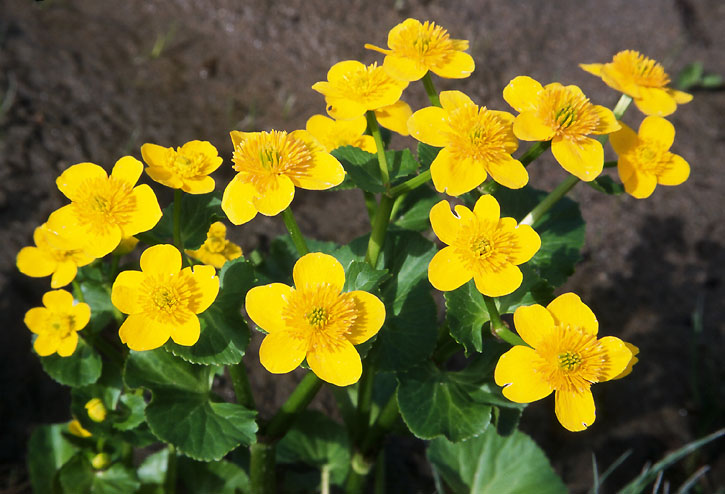 Калужница
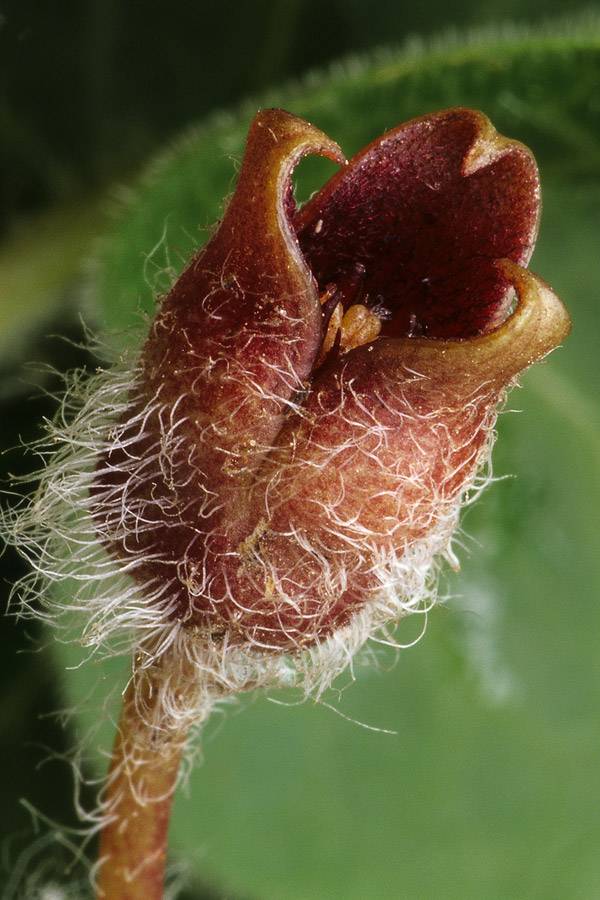 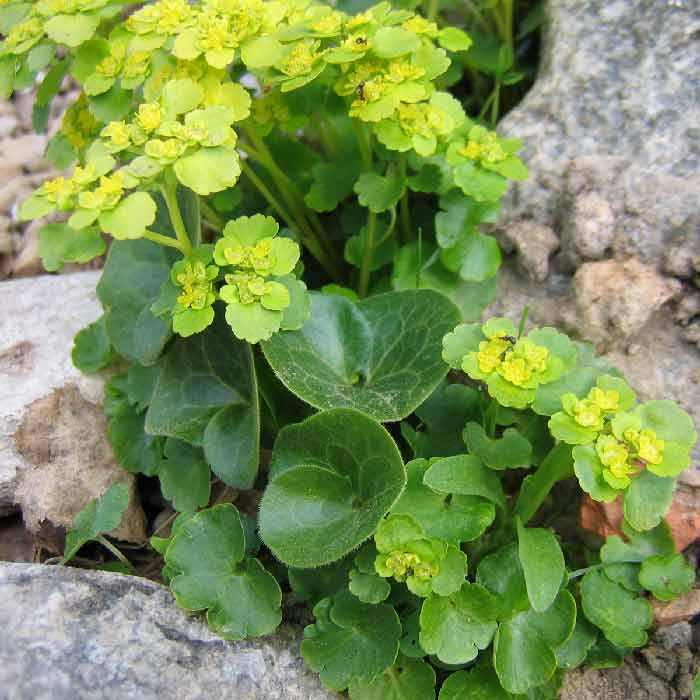 Копытень европейский
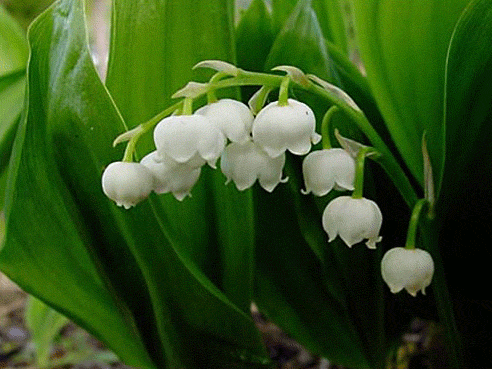 Ландыш
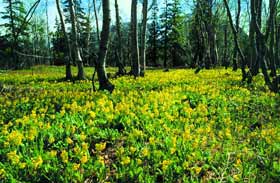 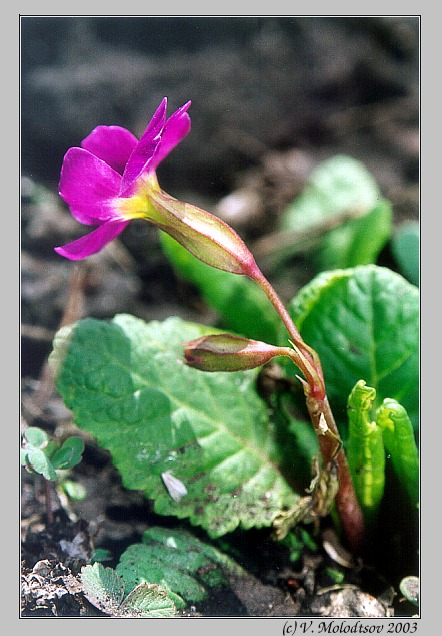 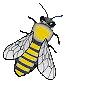 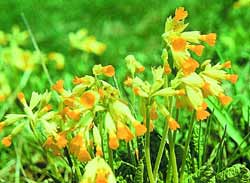 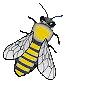 Примула весенняя
Цветут деревья.
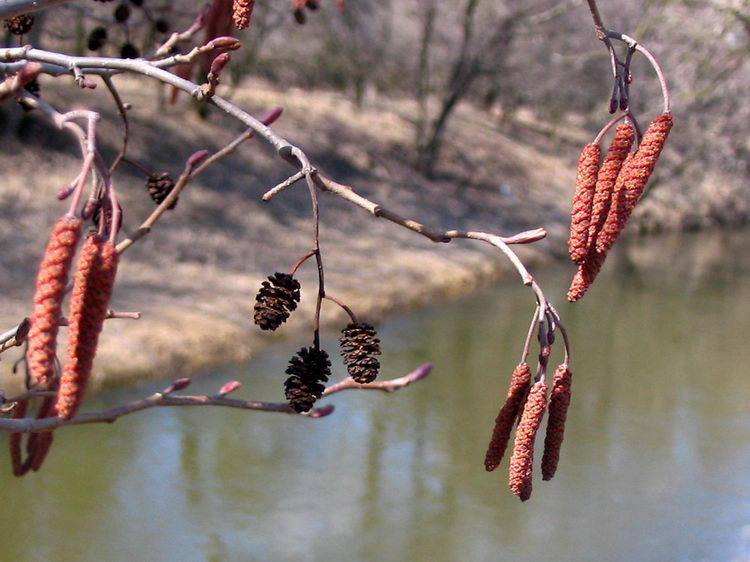 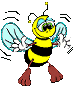 Из деревьев первой зацветает  ольха.
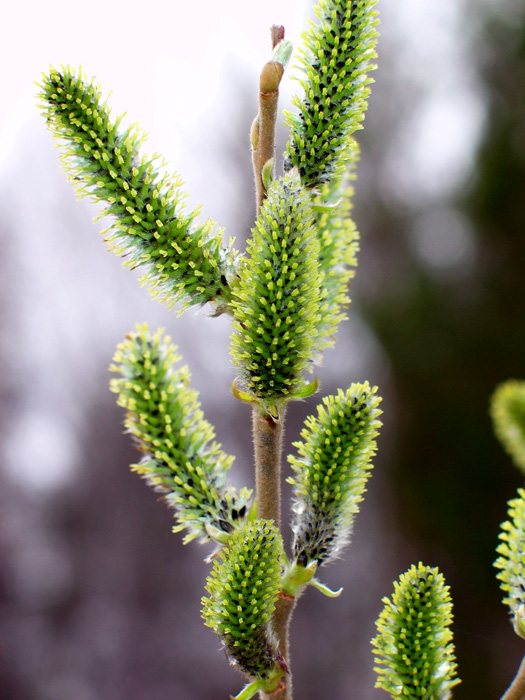 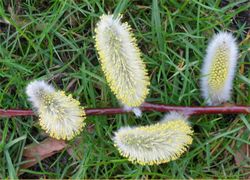 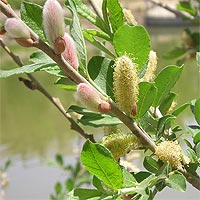 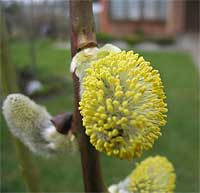 Рано весной зацветает ива.
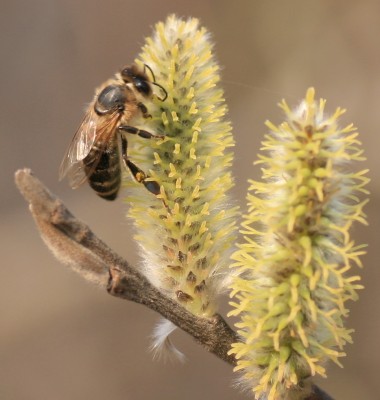 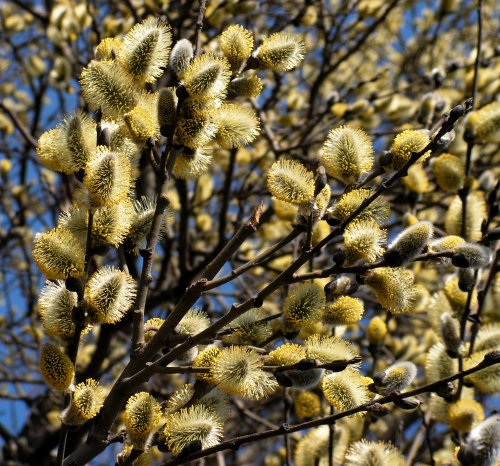 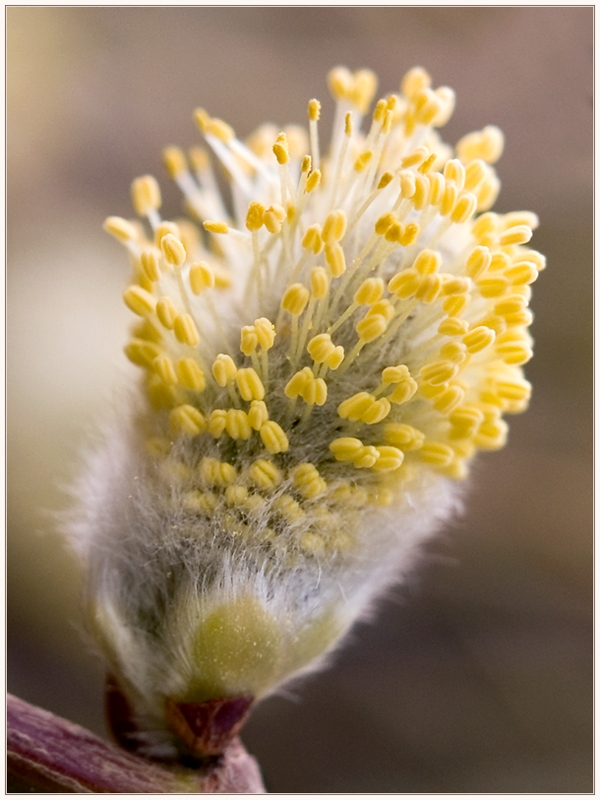 Цветёт верба.
Зацветают кустарники
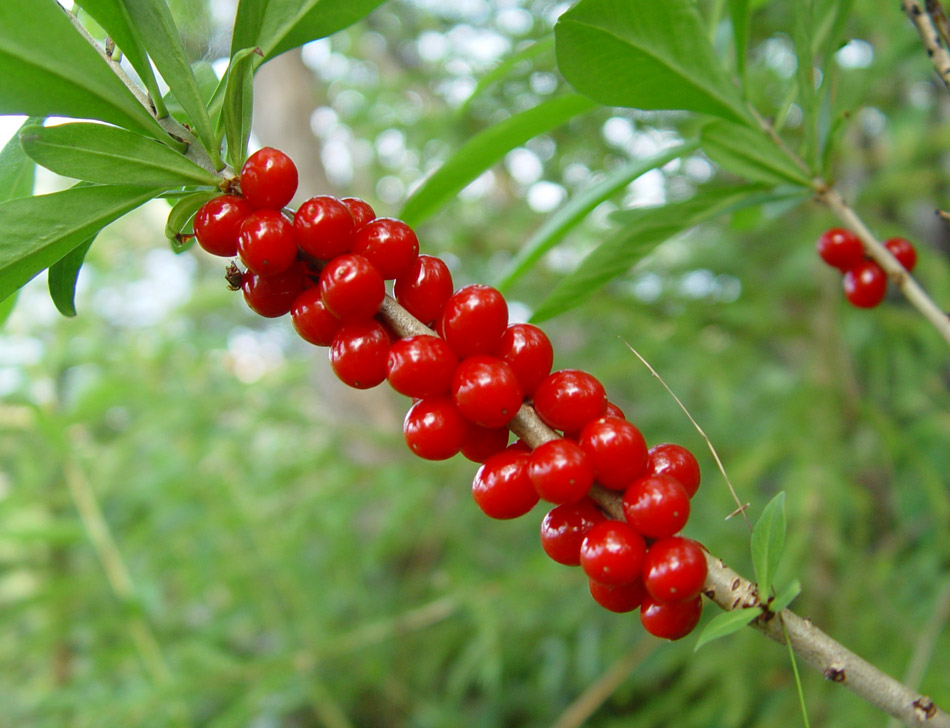 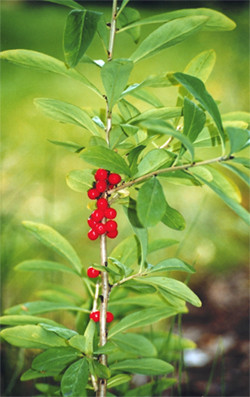 Волчье лыко
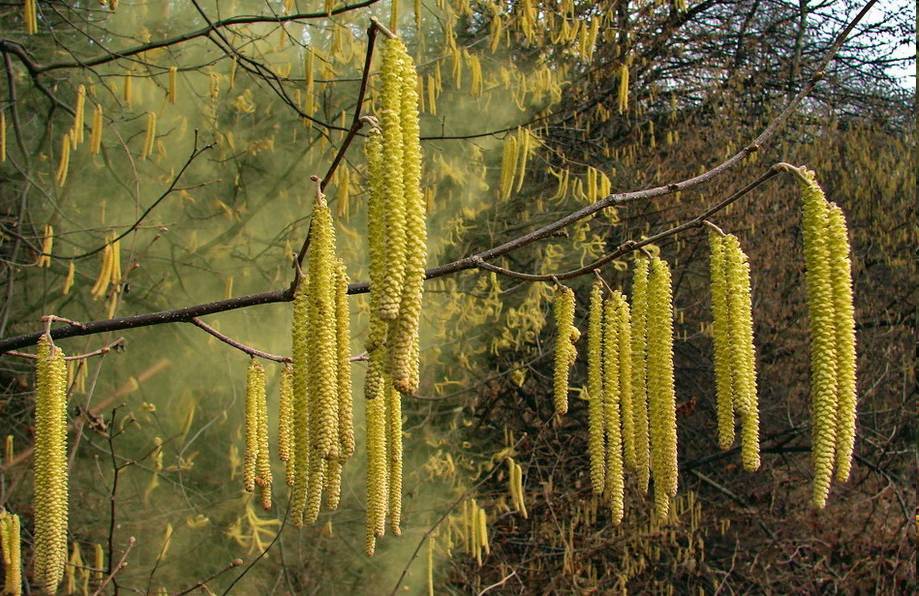 Орешник
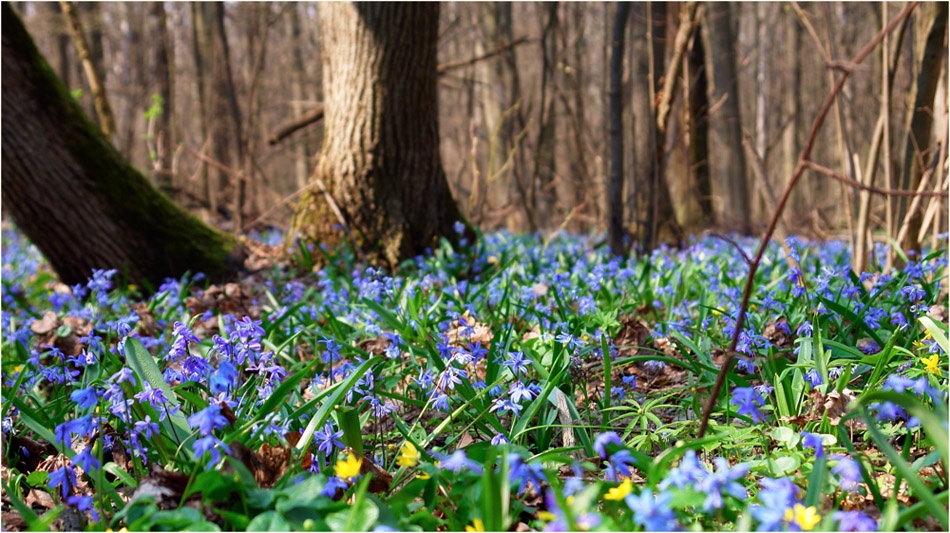 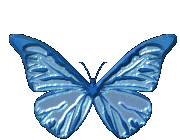 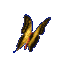 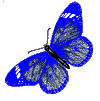 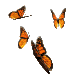 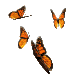 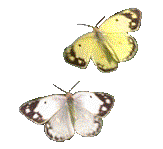 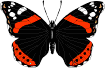 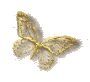 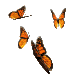 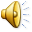 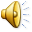 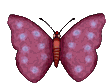 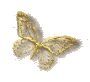 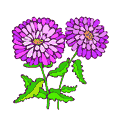